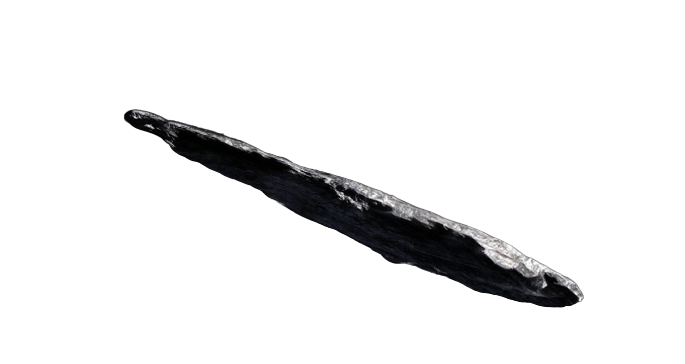 EPS 109 Final Project
Oumua-Mania
Evan Imata
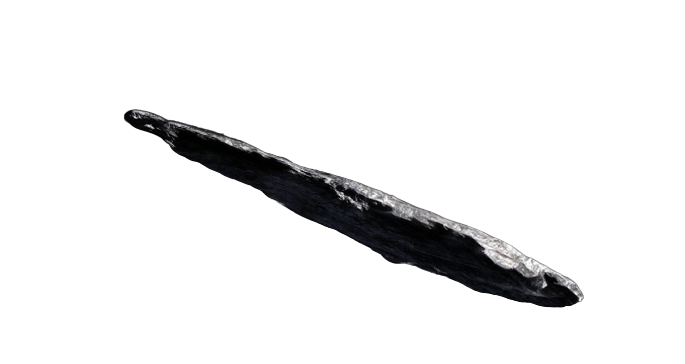 Oumuamua
The first solar system object observed that has extrasolar origins in 2017
Officially named “1I/2017 U1”
Oumuamua: “A messenger from afar”
Mass ~ 8 × 106 kg
Velocity ~ 9000 m/s
Observed at 1.42 AU
2
Simulation
Goal: Simulate the Earth-Sun system with an adjustable quantity of Oumuamua-like objects and evolve with time. 

Methods:
Objects are created with masses and velocities that are randomly chosen from a range of values similar to Oumuamua
Store objects in matrix to reduce computation time
Scale the Runge-Kutta simulation to use real-life quantities (Solar mass, Earth distance from Sun, etc.)
Graphics: Matplotlib (.ipynb) and PyGame (.py)
Code excerpts from EPS 109 Homework #11
Simulation 1: N=10 Oumuamua’s
4
Simulation 2: N=100 Oumuamua’s
5
6
References
https://solarsystem.nasa.gov/asteroids-comets-and-meteors/comets/oumuamua/in-depth/
https://arxiv.org/pdf/2103.08812.pdf
https://www.geekwire.com/2017/aloha-oumuamua-interstellar-asteroid-gets-hawaiian-name-first-kind/
https://www.pygame.org/docs/
http://militzer.berkeley.edu/EPS109/
7